Claire / Rend
#R2NZ3
IT support: rend.nawari@nationalgrideso.com
The road to net zero electricity marketsCode change 2025 Road Map24th March 2021NGESO Markets
The webinar will start shortly. 
Please make sure you are on mute and your camera is turned off.
Please note that the webinar will be recorded.
Claire / Rend
#R2NZ3
The road to net zero electricity marketsCode change 2025 Road Map24th March 2021NGESO MarketsMark HerringJenny DohertyKirsten ShillingDavid Wildash
Mark
#R2NZ3
Code change is increasingly challenging
Challenges
Solutions
Short term?
Long term
Finite Industry Capacity
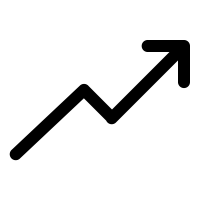 Volume
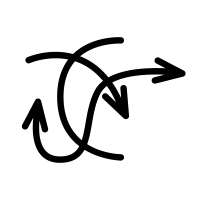 Complexity
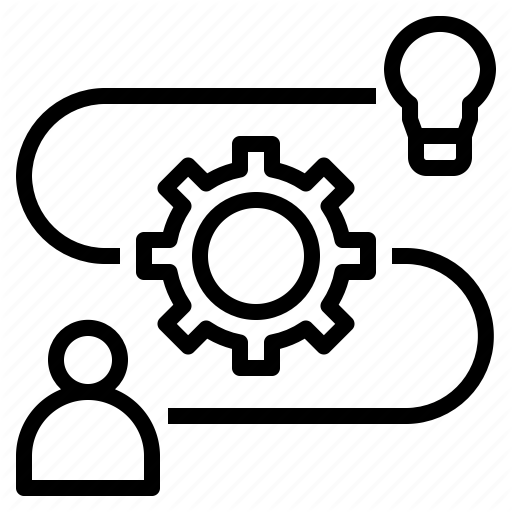 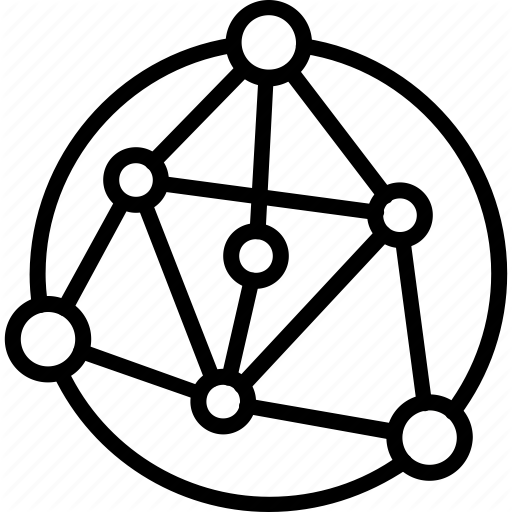 Governance reform
Interdependency
Mark
#R2NZ3
Today’s discussion
The aim of today is to:
Broaden discussion to consider strategic drivers of code change
Share a draft view of the roadmap to 2025
Start the conversation about how we can navigate this together as an industry

Today’s session aims to progress three questions:
? What should code change focus on between now and 2025?
? How should industry have strategic discussions which drive coordinated and strategic code change? 
? What roles / accountabilities are required to ensure that change is delivered?
We will share a brief report following today’s conversation, including next steps to progress these issues.
David
#R2NZ3
The ESOs role in Code Facilitation
How many codes are in the prioritisation hopper, as an example

What is the usual length for a code

Increased use of Emergency Mods
Administer four different codes
Industry Insight points to need for change
RIIO-2 plans supported by stakeholders
Holistic solutions required
[Speaker Notes: CSAT/SSAT surveys, CACoP replacement. This is what it’s taught us – context for these points. If we don’t do something different then there’s a risk/its bigger than resourcing. Leading into the future…(next slide). Focus on the task at hand – current governance process isn’t fit for purpose. Starting with the problem first, not the solution. Looking holistically.]
Jenny
#R2NZ3
Enabling net zero for consumer benefit
Change in the energy system is accelerating as new policy and technology innovation continue to be implemented
Jenny
#R2NZ3
A move towards strategic code change
Priorities for forward-looking change in codes and charging that anticipates and adapts arrangements in a coordinated way
DRAFT FOR ILLUSTRATION
Jenny
Strategic programmes will require increasing levels of code change
Ofgem decision on mod
Industry engagement

Code mod process
Key
3. Carbon Free Operation
4. Scaling up of low carbon infrastructure for net zero
Drivers
Whole System
Competition everywhere
#R2NZ3
All codes
Grid Code Digitalisation 2
Code Reviews 1
Go live
Code Governance
Pathfinders 1, 2, 3
CUSC & Grid Code
Distributed Re-start 1, 2, 3
Grid Code, BSC, CUSC
Sub-1MW market access 1, 2, 3
Grid Code, BSC, CUSC
Markets & access
Early competition 2
Grid Code, CUSC, STC, SQSS
Offshore coordination regime 1, 4
EV operability & integration 2, 3
Codes TBC
Open Networks 1, 2
Interconnector Frameworks 1, 3
Grid Code, CUSC (TBC)
TCA Arrangements on Balancing 1
New regimes & frameworks
TCA Arrangements on Security 1, 3
Access reform 1, 3
CUSC, BSC mods (TBC timing)
TNUoS reform 1, 2, 4
Network Charging
BSUoS reform 2
CUSC
2021
2022
2023
2024
2025
Future
[Speaker Notes: Initial thinking – straw man. This is draft at the moment - context for lots to do but not asking for input here.]
Jenny / Mark
#R2NZ3
Discussion: Strategic focus areasWhat should code change focus on between now and 2025?
Whole System
Competition everywhere
Carbon free operation
Scaling up low carbon infrastructure
Kirsten
The code change process
#R2NZ3
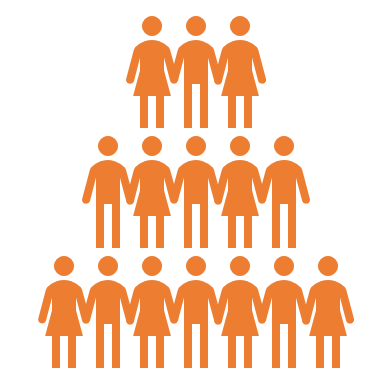 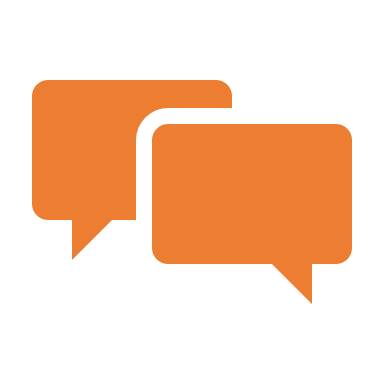 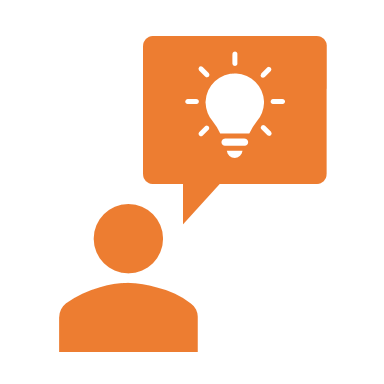 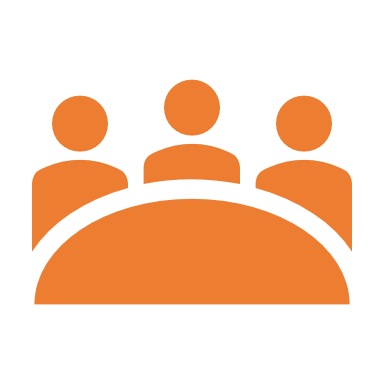 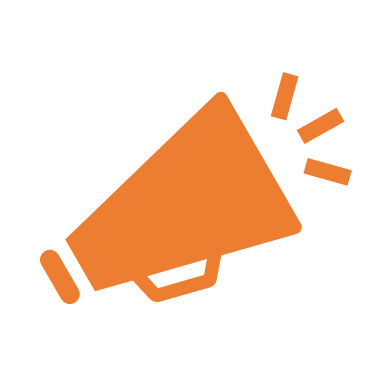 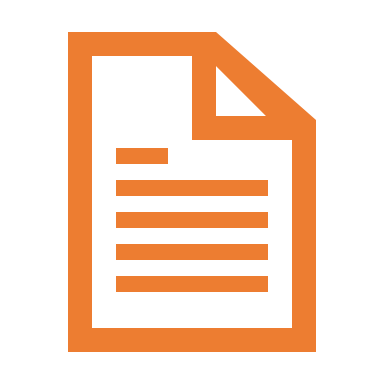 Industry discussion
Implement
Consult
Decision
Refine solution
Raise a mod
New ways of engaging with strategic code change
?
Monthly Panels
Panel/Ofgem
Workgroups 
(Workgroup Consultations)
CUSC, Grid Code, STC, SQSS
Monthly 
Forums
Charging Futures Forum (ad hoc)
Significant Code Reviews
Taskforces
[Speaker Notes: Setting the scene for the next discussion topic: getting the audience to see the whole process/roles & responsibilities of code change and where the current engagement points are. 
NOTE: Haven’t included full names of forums as this is going to be a busy slide otherwise. Propose we explain each in terms of what the acronym stands for and what Code each relates to.

Each code changes generally follow the same process. Dependent on the complexity or contentiousness of the proposal, steps can be shortened or removed.

We have further slides later on each of these boxes but just to set the scene.

The most important thing to consider is Talk to Us early on and I will later set out how we can help here. The official start of the process is when you actually raise the Modification by completing a Modification proposal form – this is then presented to the respective Code Panel who decide the route that this change will follow.

Panel have 2 main considerations:

Does the change need a Workgroup to assess the change or can it go straight to industry consultation?
Panel may believe the solution needs developing further or refining and would in this case ask for a Workgroup to be formed. The Workgroup would consult industry on their deliberations. Panel may though be comfortable that the solution/ solution is clear and decide that the Workgroup phase is not required, in which case they would go straight to consultation with the industry.  I will provide more background on this later.

Who is the Decision body?
Panel also decide on who makes the decision whether or not to implement the change – this can be Ofgem (known as Standard Governance) or Panel (known as Self-Governance and is followed where there is no material impact on parties). I will provide further detail on this later.

Implement - Each change will include a proposed date for the change to be implemented into the Code and I will talk more about this later.

Gap to left currently – need more convo there. Here’s the current process for the codes we administer. Seeing good feedback – only so many tweaks we can do to accommodate all the change mentioned earlier. Is fundamental change required to the process and do we need new parts to the left? Need more strategic conversations leading to the holistic view (ie strategic mods that address a wider reach) . Isnt just about resourcing.]
David
#R2NZ3
David to summarise the key themes from the session and mention how we’ll use the feedback/keep people informed.
Conclusions and next steps
Claire / Rend
The road to net zero electricity markets: other events
#R2NZ3
Thursday 25th March
Wednesday 24th March
Tuesday 23rd March
10am
10am
1pm
10am
1pm
1pm
The road to net zero electricity markets launch
Market reform insights
DSO markets
Code change roadmap to 2025
Electricity Market Reform: Capacity Market and Contracts for Difference
Net zero market design
Are you interested in finding out about how the electricity market is changing and progressing to a zero carbon grid? 
The Markets team in the ESO are running a series of interactive, online events in March, where you will be able to take part in focused sessions with subject matter experts on different aspect of electricity market change.  
Click here to find out more and register for the events or access the recordings if you can’t make the session.
#R2NZ3
We’d love to hear what you thought of the event. Please use the poll on slido!
#R2NZ3
Contact us:Via your account manager, or email: commercial.operation@nationalgrideso.com​